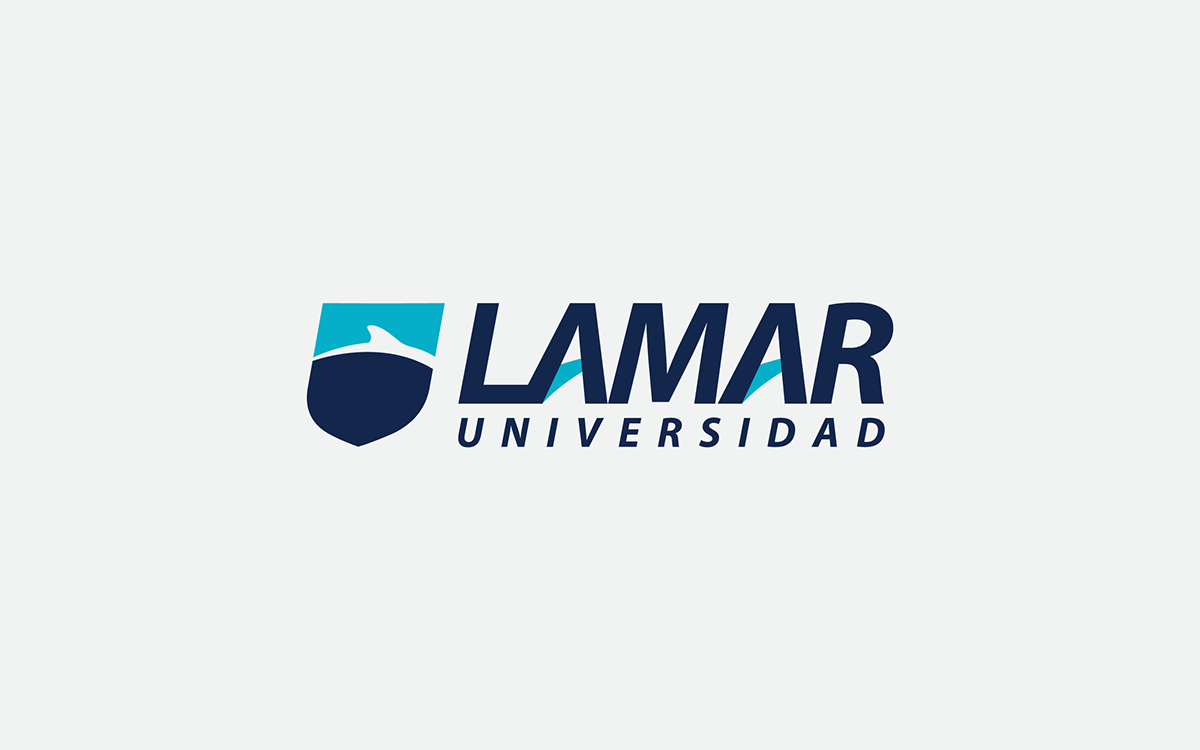 TAE: Proyecto emprendedor ‘’SANSON’’
Grupo: 3°A
Integrantes: Ruvalcaba Ortiz José Armando, Ramos Méndez Brandon Axel, Verdugo González Luis Enrique, Fuentes Amaro Baydy Karime
Fecha de entrega: Guadalajara, Jal, 18 de noviembre de 2016
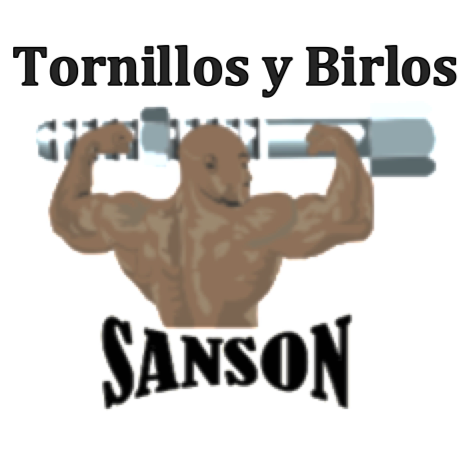 Misión y visión
Misión: Tenemos como misión brindar una alta calidad en nuestros productos y servicios, ofreciendo atención personalizada a nuestros clientes, dándoles las mejores soluciones a sus necesidades.

Visión: Tenemos como visión ser una empresa líder a nivel mundial ofreciendo un servicio de calidad tomando como base la satisfacción total de nuestros clientes y personal, trabajando con honestidad e integridad, aportando al desarrollo de nuestra sociedad.
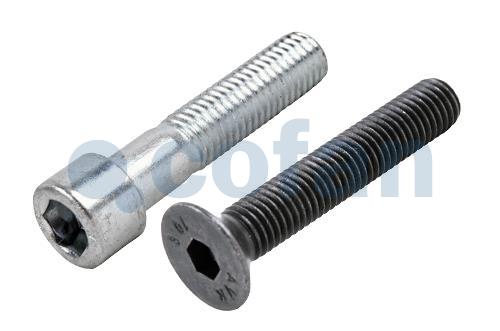 Valores
Honestidad: Tanto como dueños, puestos altos y puestos menores, deben tener honestidad para poder generar confianza en la empresa.

Responsabilidad: Es importante tener conciencia de los labores que le corresponden a cada quien y cumplir con ellos.

Respeto: Es indispensable tener respeto hacia los compañeros y hacia los clientes que son lo mas importante.

Tolerante: Es importante tener tolerancia a los clientes y mucha paciencia para poder brindarles un buen servicio y queden satisfechos.
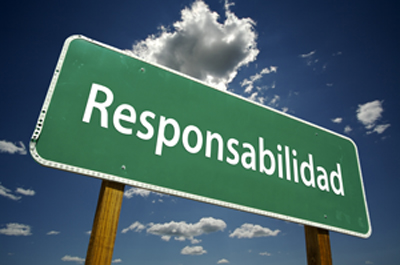 Organigrama
Descripción de puestos
Gerente: Realizar evaluaciones periódicas acerca del cumplimiento de las funciones de los diferentes departamentos. Planear y desarrollar metas a corto y largo plazo junto con objetivos anuales y entregar las proyecciones de dichas metas para la aprobación de los gerentes corporativos.
Administrador: Controla, dirige, organiza y da autorización para la entrada y salida de dinero.
Mostrador: Su función se basa en atender cordialmente a las personas que lleguen, está en el área de venta al público.
Almacén: Se encarga de tener todo acomodado y en orden, que no haya faltantes en toda la empresa (hablando de producto).
Repartidor: Se encarga de llevar y recoger mercancía que entregaremos o que recogeremos. Debe de ser rápido y eficaz.
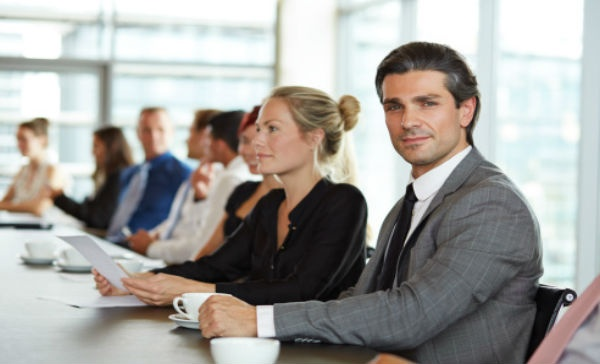 Fuentes de financiamiento
1° El banco HSBC
2° El gobierno 
3° Inversionista y socios
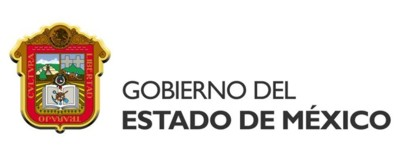 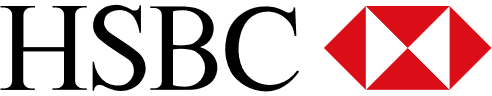